Patient safety
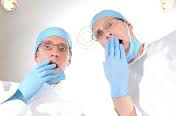 Dr Aljohara Almeneessier 
Comm 421, February 4, 2018
Based on
WHO patient safety curriculum guide: multi-professional edition
© World Health Organization 2011
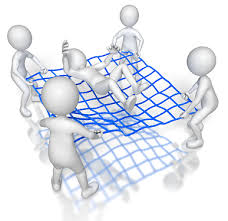 1
Learning objective
Understand the discipline of patient safety and its role in minimizing the incidence and impact of adverse events, and maximizing recovery from them 

Understand human factors and its relationship to patient safety
2
What is patient safety?

Patient Safety Is 
Absence of preventable harm: avoidance of errors in clinical care resulting in injury to our patients
Patient safety is a discipline in the health care sector that applies safety science methods toward the goal of achieving a trustworthy system of health care delivery. Patient safety is also an attribute of health care systems; it minimizes the incidence and impact of, and maximizes recovery from, adverse events.
3
What is an error?

The failure of a planned action to achieve its intended outcome
A deviation between what was actually done and what should have been done

James Reason stated a definition that may be easier to remember is: 
          “Doing the wrong thing when meaning to do the right thing”.
4
Learning from errors to prevent harm
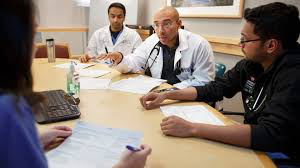 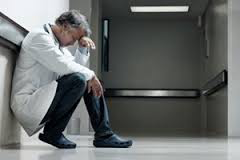 5
Error

A simple definition is:
“Doing the wrong thing when meaning to do the right thing.”

A more formal definition is:
“Planned sequences of mental or physical activities that fail to achieve their intended outcomes, when these failures cannot be attributed to the intervention of some chance agency.”

Note: violation
A deliberate deviation from an accepted protocol or standard of care
6
Errors and outcomes

Errors and outcomes are not inextricably linked:
• Harm can befall a patient in the form of a complication of care without an error having occurred
• Many errors occur that have no consequence for the patient as they are recognized before harm occurs
7
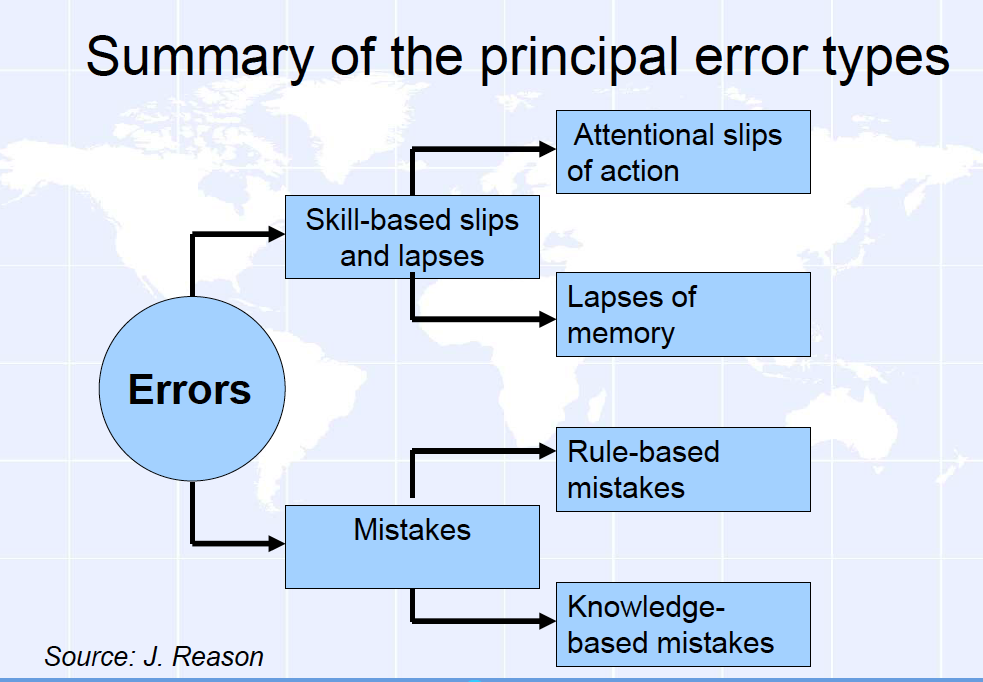 8
Person approach to errors

See errors as the product of carelessness
Remedial measures directed primarily at the error-maker
• Naming
• Blaming
• Shaming
• Retraining
9
The new approach to errors

Multiple factors :
Patient factors
Provider factors
Task factors
Technology and tool factors
Team factors
Environmental factors
Organizational factors
10
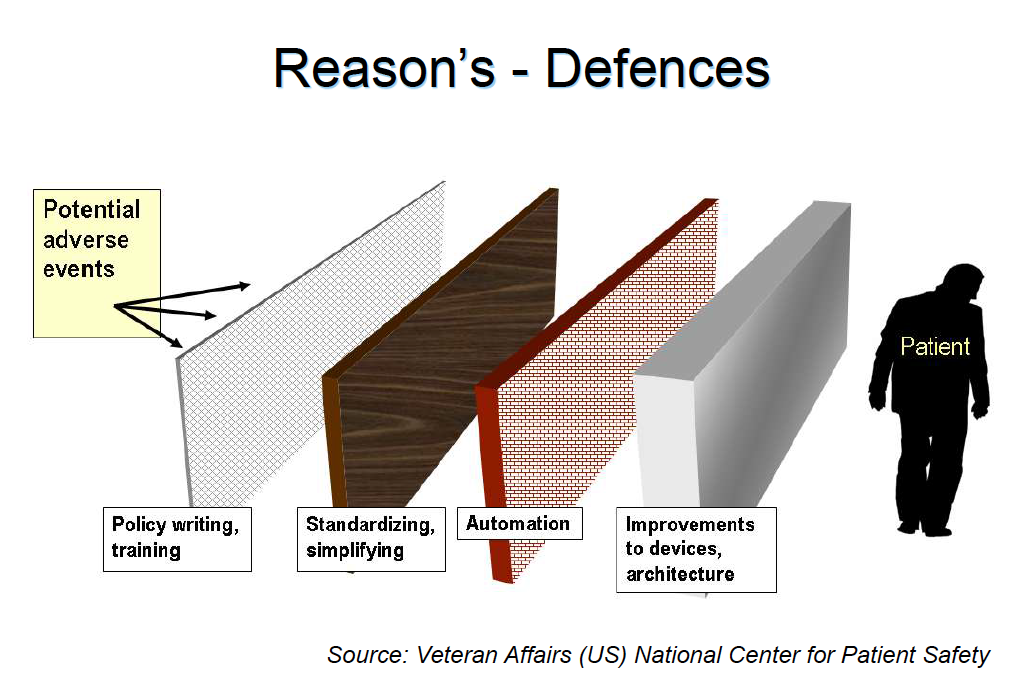 11
Patient Safety Why applying human factors is
important for patient safety
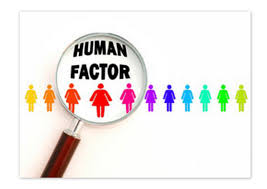 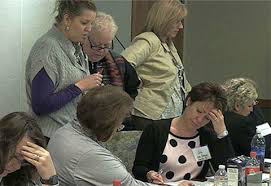 12
Human factors
Importance of human factors has been recognized for a long time in:

Aviation
Manufacturing
Military
13
Human factors: importance in health care
Human factors only recently acknowledged as an essential part of patient safety
A major contributor to adverse events in health care
All health-care workers need to have a basic understanding of human factors principles
14
Human factors
Acknowledges:
The universal nature of human fallibility
The inevitability of error
Assumes that errors will occur
Designs things in the workplace to try to minimize th likelihood of error or its consequences
15
Individual factors that predispose to error

Limited memory capacity
Further reduced by:
• Fatigue (24 hrs of sleep deprivation has performance effects ~ blood alcohol content of 0.1%
Source: D. Dawson, Nature, 1997
• Stress
• Hunger
• Illness
• Language or cultural factors
• Hazardous attitudes
16
Situations associated with an increased risk of error

unfamiliarity with the task* (Especially if combined with lack of supervision)
inexperience* (Especially if combined with lack of supervision)
shortage of time
inadequate checking
poor procedures
poor human equipment interface
17
Human beings make “silly” mistakes

Activity
Think about any “silly” mistakes you have made recently when you were not in your place of work or study - and why you think they happened.

Regardless of their experience, intelligence, motivation or vigilance, people make mistakes
18
Putting knowledge of human factors into practice

Apply human factors thinking to your work environment
Avoid reliance on memory
Make things visible
Review and simplify processes
Standardize common processes and procedures
Routinely use checklists
Decrease reliance on vigilance
19
Examples adversely affect patient safety

Prescribing and dispensing
Hand-over/hand-off information
Move patients
Order medications electronically
Prepare medication
If all of these tasks become easier for the health-care provider, then patient safety can improve
20
https://youtu.be/BJP2rvBchnE
21
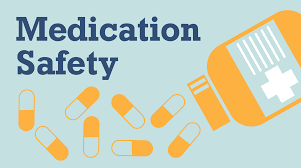 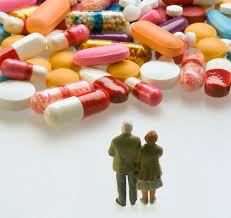 22
Improving medication safety

Medications can greatly improve health when used wisely and correctly

Yet, medication error is common and is causing preventable human suffering and financial cost
Remember that using medications to help patients is not a risk-free activity
Know your responsibilities and work hard to make medication use safe for your patients
23
Rationale

Medication use has become increasingly complex in recent times
Medication error is a major cause of preventable patient harm
As future health-care workers, you will have an important role in making medication use safe
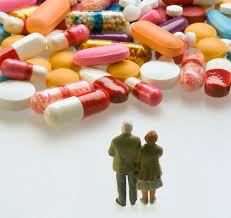 24
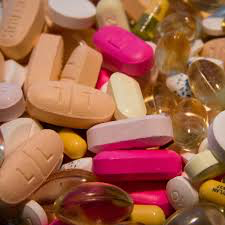 How can prescribing go wrong?

Inadequate knowledge about drug indications and contraindications
Not considering individual patient factors, such as allergies, pregnancy, 
    co-morbidities, other medications
Wrong patient, wrong dose, wrong time, wrong drug, wrong route
Inadequate communication (written, verbal)
Documentation - illegible, incomplete, ambiguous
Mathematical error when calculating dosage
Incorrect data entry when using computerized prescribing e.g.
duplication, omission, wrong number
25
Look-a-like and sound-a-like medications
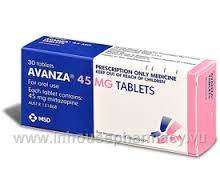 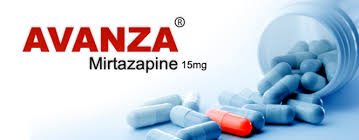 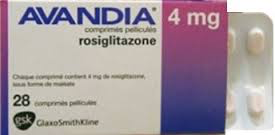 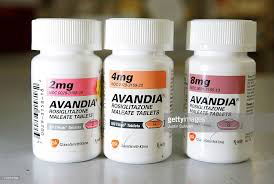 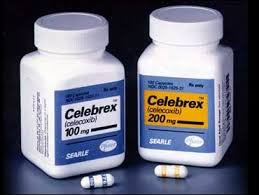 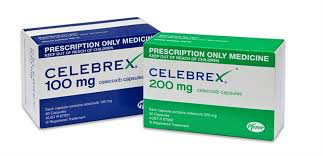 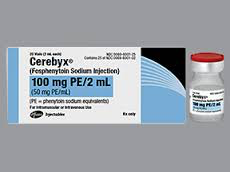 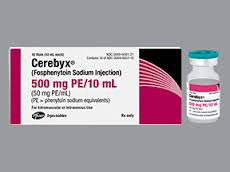 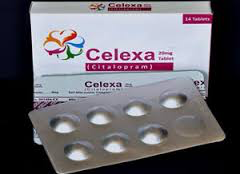 26
Ambiguous nomenclature
27
Avoiding ambiguous nomenclature

Avoid trailing zeros       e.g. write 1 not 1.0
Use leading zeros        e.g. write 0.1 not .1
Know accepted local terminology
Write neatly, print if necessary
28
Administration involves …

Obtaining the medication in a ready-to-use form; may involve counting, calculating, mixing, labeling or preparing in some way
Checking for allergies
Giving the Right Medication to the Right Patient, in the Right Dose, via the Right Route, at the Right Time
Documentation
29
Ways to make medication use safer

What you can do to make medication use safer:

Use generic names
Tailor prescribing for individual patients
Learn and practice collecting complete medication histories
Know the high-risk medications and take precautions
Be very familiar with the medications you prescribe
Use memory aids
Remember the 5 Rs
Communicate clearly
Develop checking habits
Encourage patients to be actively involved
Report and learn from errors
30
Encourage patients to be actively involved in the process

When prescribing a new medication provide patients with the following information:
Name, purpose and action of the medication
Dose, route and administration schedule
Special instructions, directions and precautions
Common side-effects and interactions
How the medication will be monitored
Encourage patients to keep a written record of their medications and allergies
Encourage patients to present this information whenever they consult a doctor
31
How can drug administration go wrong?

Wrong patient
Wrong route
Wrong time
Wrong dose
Wrong drug
Omission, failure to administer
Inadequate documentation
32
Which patients are most at risk of medication error?

Patients on multiple medications
Patients with another condition, e.g. renal impairment, pregnancy
Patients who cannot communicate well
Patients who have more than one doctor
Patients who do not take an active role in their own medication use
Children and babies (dose calculations required)
33
In what situations are staff most likely to contribute to a medication error?

Inexperience
Rushing
Doing two things at once
Interruptions
Fatigue, boredom, being on “automatic pilot” leading to failure to check and double-check
Lack of checking and double checking habits
Poor teamwork and/or communication between colleagues
Reluctance to use memory aids
34
Calculation errors

A 12 kg, 2-year-old boy requires 15 mg/kg of a medication that comes as a syrup with a concentration of 120 mg/5mls. How many mls do you prescribe?
35
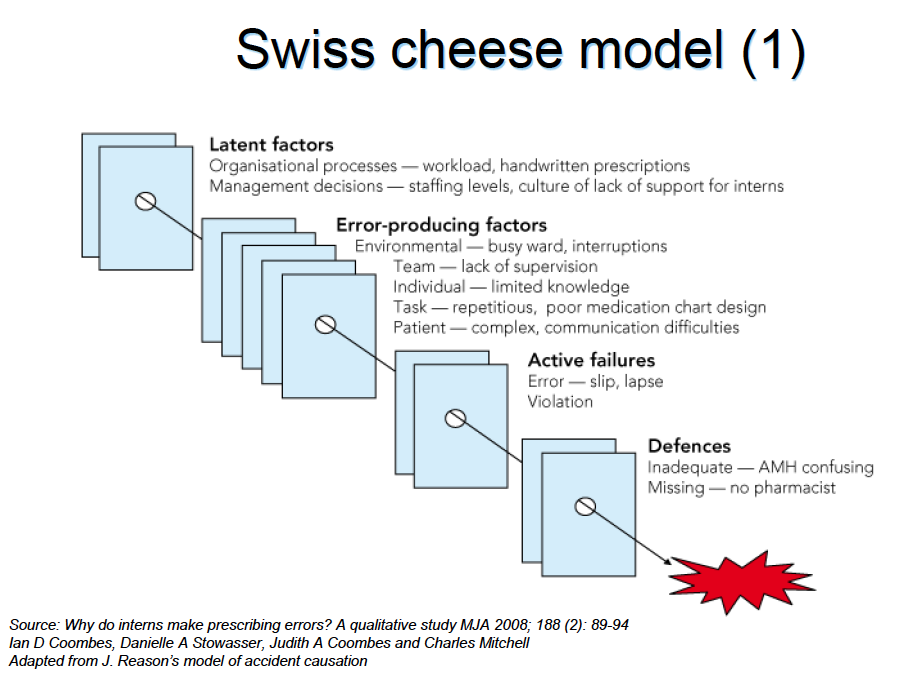 36
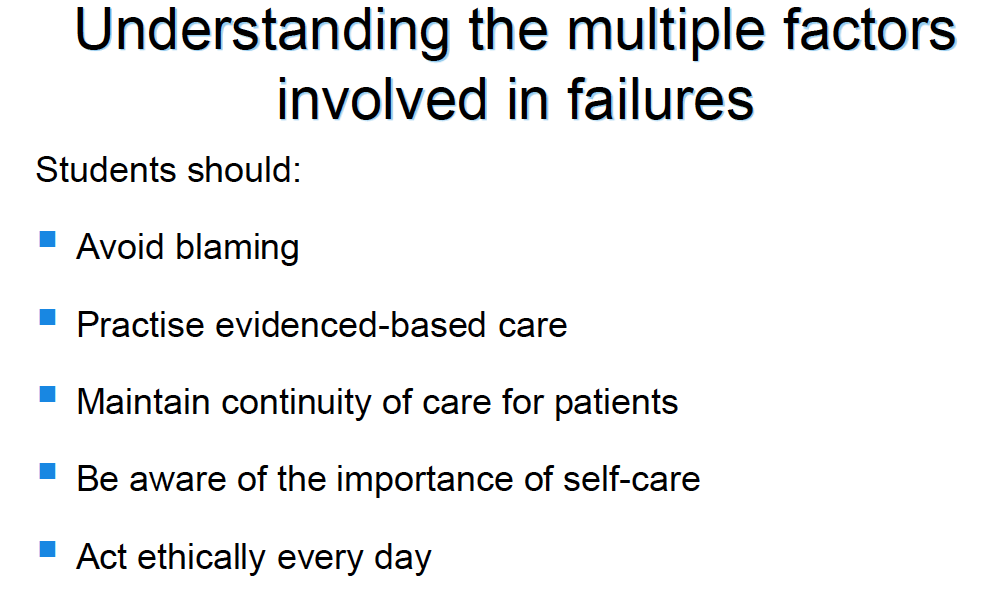 37
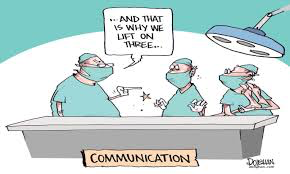 38
How do teams improve patient care?

Teams represent a pragmatic way to improve patient care
Teams can improve care at the level of:
• The organization
• The patient – outcomes and safety
• The team as a whole
• The individual team member
39
Incident reporting/monitoring

Involves collecting and analyzing information about any event that could have harmed or did harm anyone in the organization

A fundamental component of an organization’s ability to learn from error
40
Incident reporting and monitoring strategies

Successful strategies include:
• anonymous reporting
• timely feedback
• open acknowledgement of successes resulting from incident reporting
• reporting of near misses
-“free" lessons can be learned
- system improvements can be instituted as a result of the investigation but at no “cost” to a patient
41
Patient Safety Curriculum Guide
Engaging with patients and caregivers
Learning objective

Understand the ways in which patients and caregivers can be involved as partners in health care, both in preventing harm and learning from an adverse event
42
Gaining an informed consent
The diagnosis

The degree of uncertainty in the diagnosis

Risks involved in the treatment

The benefits of the treatment and the risks of not having the treatment

Information on recovery time

Name, position, qualifications and experience of health workers who are providing the care and treatment

Availability and costs of any service required after discharge from hospital
43
Cultural competence

Understand cultural differences

Know one’s own cultural values

Understand that people have different ways of interpreting the world

Know that cultural beliefs impact on health

Be willing to fit in with the patient’s cultural or ethnic background
44
Patient role in minimizing adverse events

Patients want to be involved in their health care (depending on which tasks)
	• 85% of patients were comfortable asking about a medication’s  purpose
	• 46% were very uncomfortable about asking health-care workers whether    they had washed their hands
45
Summary
Errors are inevitable - even for experienced health professionals!
There are situations that can increase the likelihood of error
Recognize them for your patient’s sake - and yours!
Attention to human factors principles can lead to a reduction in error or its consequences
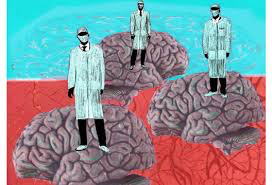 46
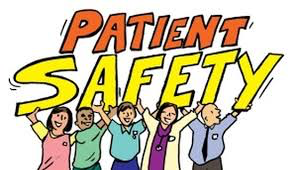 47